Hama Lakhdar University of Eloued
Faculty of Arts and Foreign Languages
Department of English
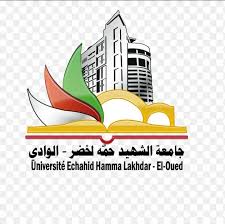 Teacher: MEGA Afaf
Subject: Stylistics
Level: Master 02
STYLISTICS_COURSE 01
Contents
Definition of Stylistics
I.1. What is Style?
I.2. What is Stylistics?
I.2.3. Main Representative Figures of Stylistics.
I- Definition of Stylistics
I.1. What is Style?
Scholars like Geoffrey Leech, Short, Halliday, Nash, Widdowson, Goodman agree on the view that style refers to the different stylistic functions out of the stylistic and linguistic choices that are chosen from the grammatical, dictionary, phonetic store of language ( Ghazala, 1998).
Ohman in Ghazala (1998) characterizes style as being « a way of writing » (Ibid: 423)
I.2. What is Stylistics?
- « Stylistics is the study of style in language. It focuses on the way in which language varies under the influence of factors such as context, purpose, author and period » ( Verschueren et al, 1998: 514).
Stylistics is defined as the linguistic study of different styles. ( Chapman, 1973).
According to Chapman, style is the product of social situations. That is people adopt a particular register ( i.e, a form of language) according to the situation. The situation can be legal register, religious, educational, scientific or economic one.
Stylistics is defined on the basis of the different linguistic choices which are performed by the writer in his text (either consciously or unconsciously) from the general store of the language. ( Ghazala, 1998).
For Short ( 1998), stylistics is an approach to the analysis of (literary) texts using linguistic description: « Stylistics is thus concerned with relating linguistic fact (linguistic description) to meaning (interpretation) in an explicity way as possible » (p:05).
I.3.The Linguistic Feature Versus the Stylistic Feature
Ghazala ( 1998) defines these two terms as follows:
I-3-a- Linguistic Feature: It is any unit from the system of the language whether it is dictionary, semiotic, grammatical, phonetic and structural. 
I-3-b- Stylistic Feature: It is any linguistic unit that is considered important in the stylistic analysis. That is, it is the linguistic element which the critic considers important in the text.
The stylistic feature is displayed in different forms: deviation, ambiguity, parallelism, activeness, nouness, contradiction, repetition, … (ibid).
I.2.3. Main Representative Figures of Stylistics
Charles Bally is considered as the grandfather of stylistics.
He was followed by Roman Jakobson, Michael Riffattere, Richard Ohman, Geoffrey Leech, Henry Widdowson, Roger Fowler, Michael Halliday, Stanley Fish, Ronald Carter, among others. ( Ghazala, 1998).